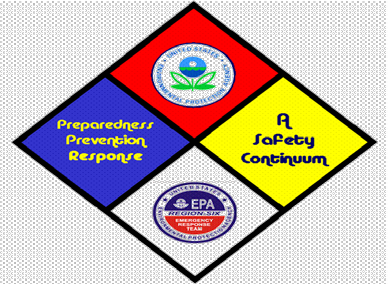 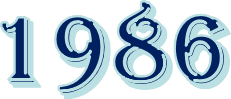 Tips for Keeping an LEPC Active

Region 6 LEPC Workshops
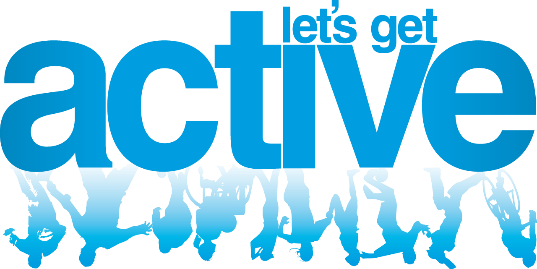 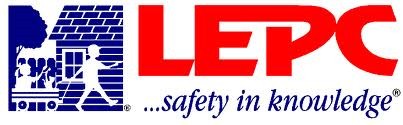 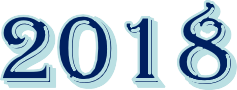 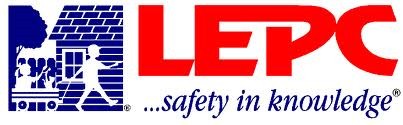 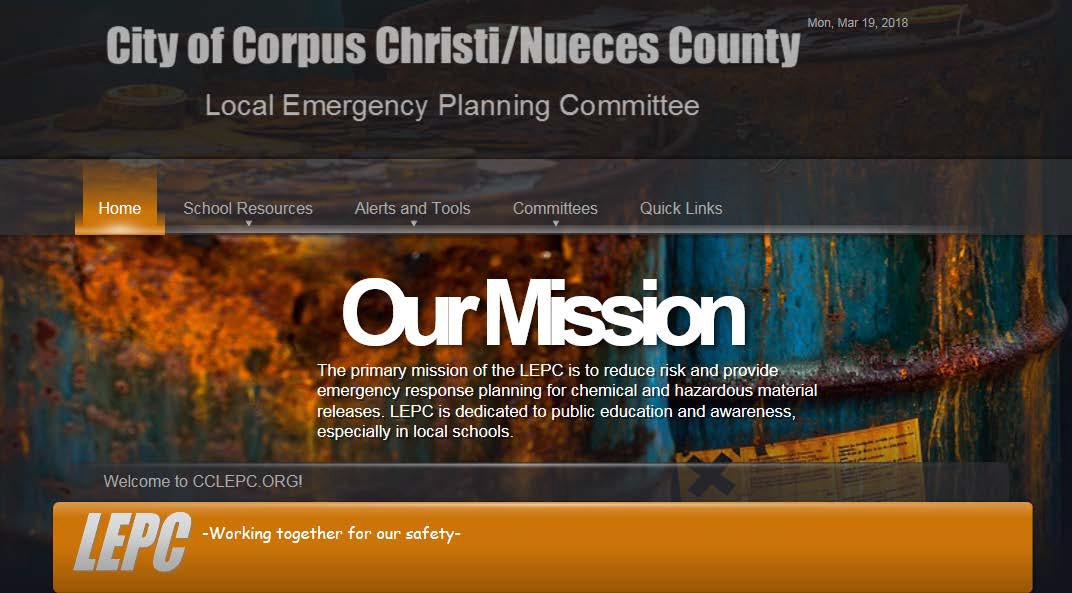 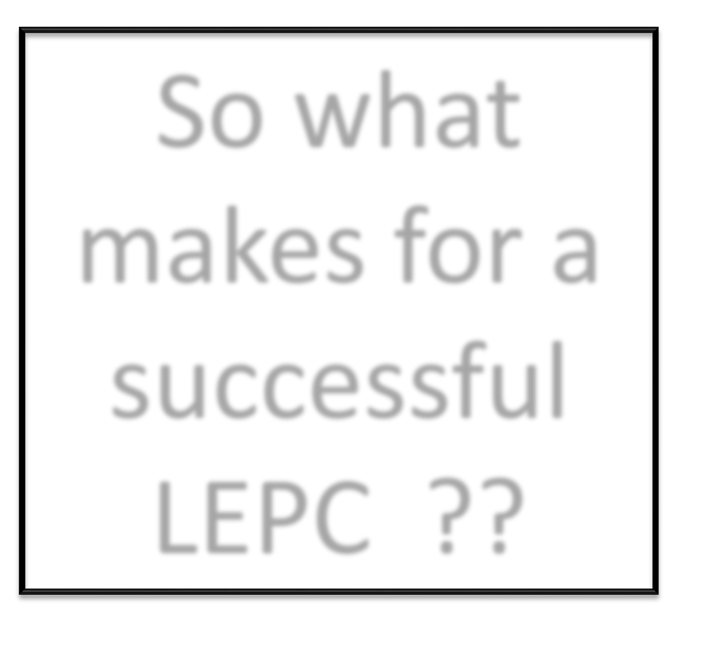 So what makes for a successful LEPC	??
Page 2
5/22/2018
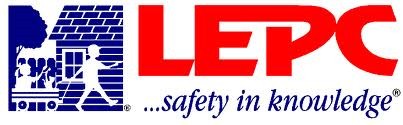 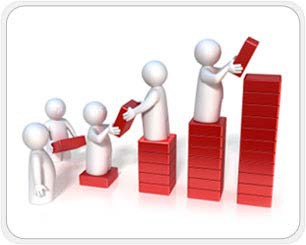 Factors for Success
From Previous Surveys:

Dedicated membership

Regular and meaningful meetings

Leadership which believes in LEPC mission

Support from local elected officials
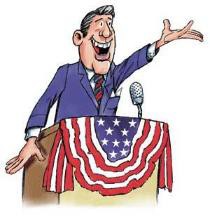 Page 3
5/22/2018
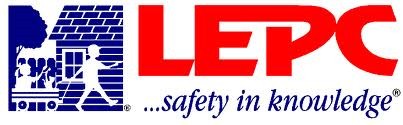 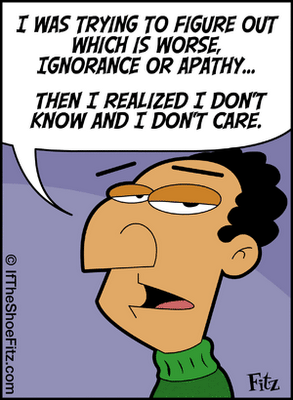 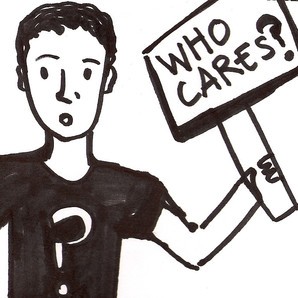 Unsuccessful Factors
Page 4
5/22/2018
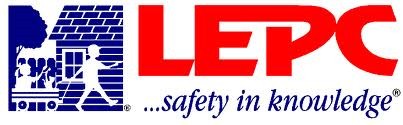 Few simple tips for energizing dormant LEPC, or keeping one active
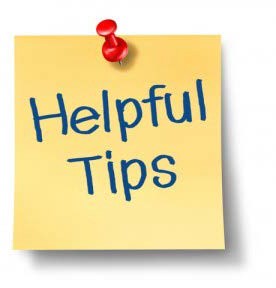 Page 5
5/22/2018
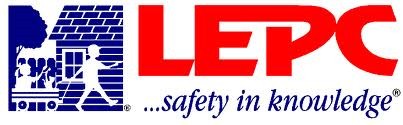 Sadly, many believe the best way to energize an LEPC is to have a major incident.
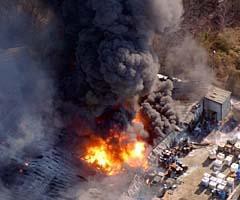 Not encouraging
that…
Page 6
5/22/2018
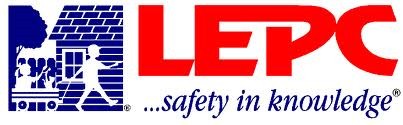 Feed ‘Em !
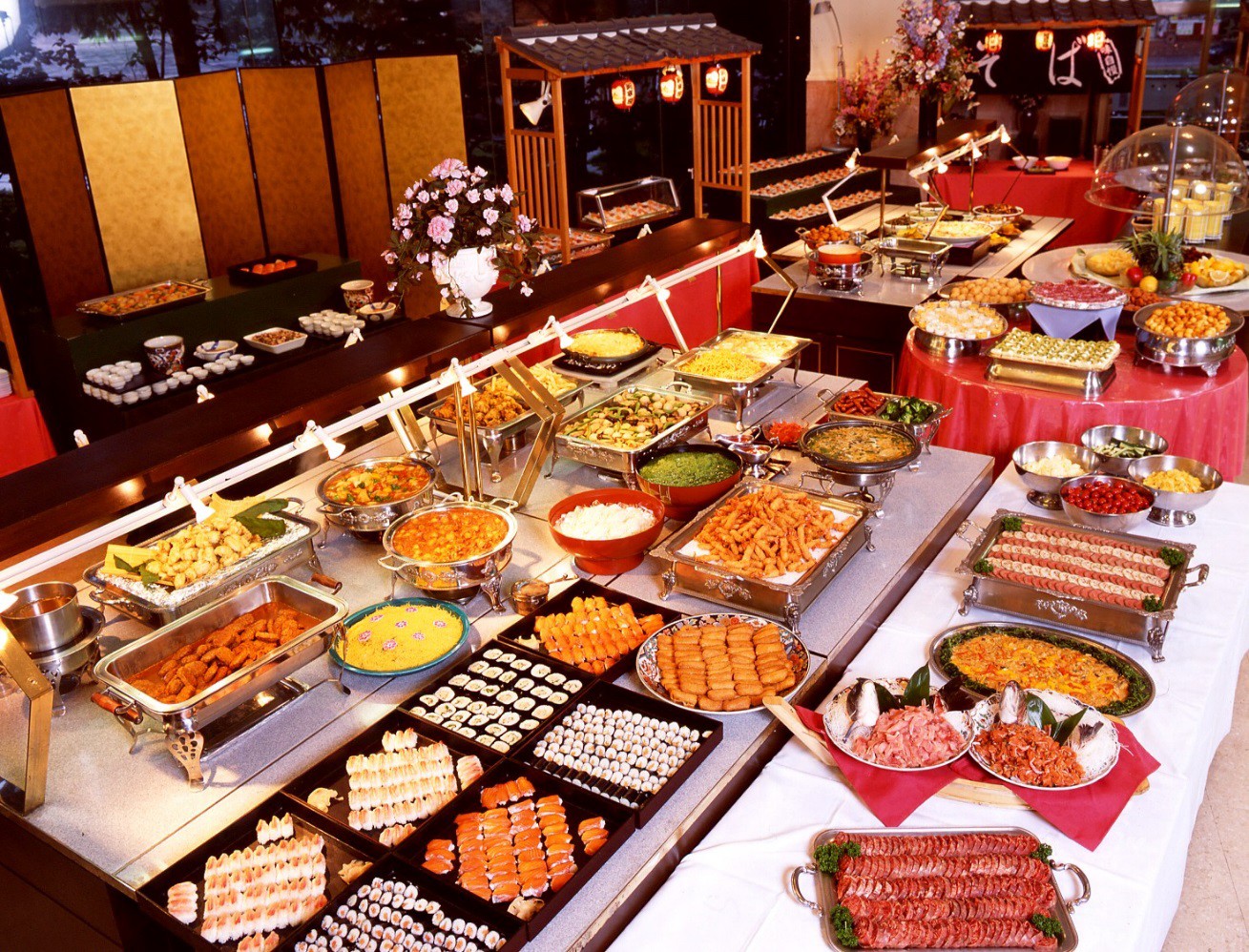 Page 7
5/22/2018
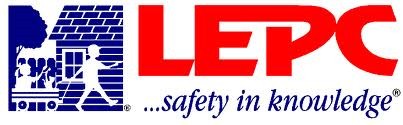 Use meetings as a training forum
Stay up to date on rule changes
Roles and responsibilities
New technologies for response equipment, resources
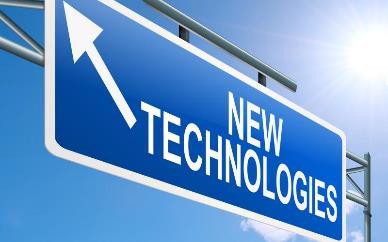 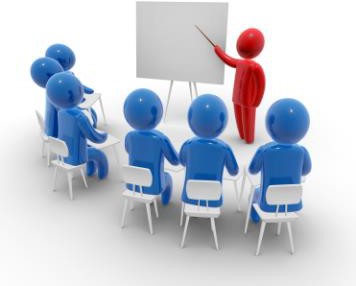 Page 8
5/22/2018
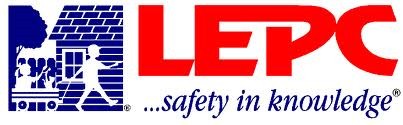 LEPC leaders must believe in the purpose
Must be able to inspire others to also believe in the purpose
Keep purpose, goals, and approach relevant and meaningful.
Build commitment and confidence
Diversify mix and level of skills
Manage relationships with outsiders, including removing obstacles
Create opportunities for others
Do real work
Page 9
5/22/2018
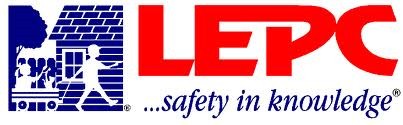 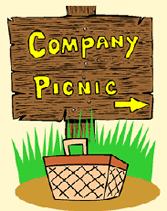 Consider social activities to build relationships between LEPC members
Ensure all LEPC members are involved in planning and execution of exercises


Encourage volunteers to work together at community events, such as county fairs, etc.
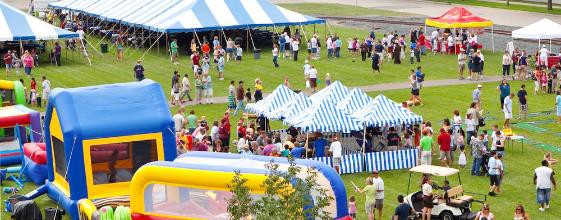 Page 10
5/22/2018
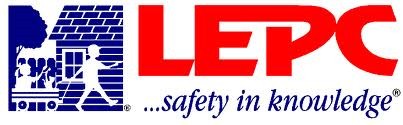 “Tell me and I'll forget; show me and I may remember; involve me and I'll understand.”
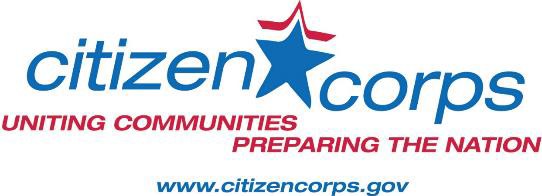 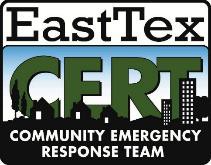 Don’t just use your own LEPC members to accomplish all the tasks you wanted completed… find others in the community who want to help (students, volunteers – Citizen Corp, senior citizens, teachers, etc.)
Page 11
5/22/2018
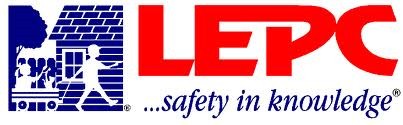 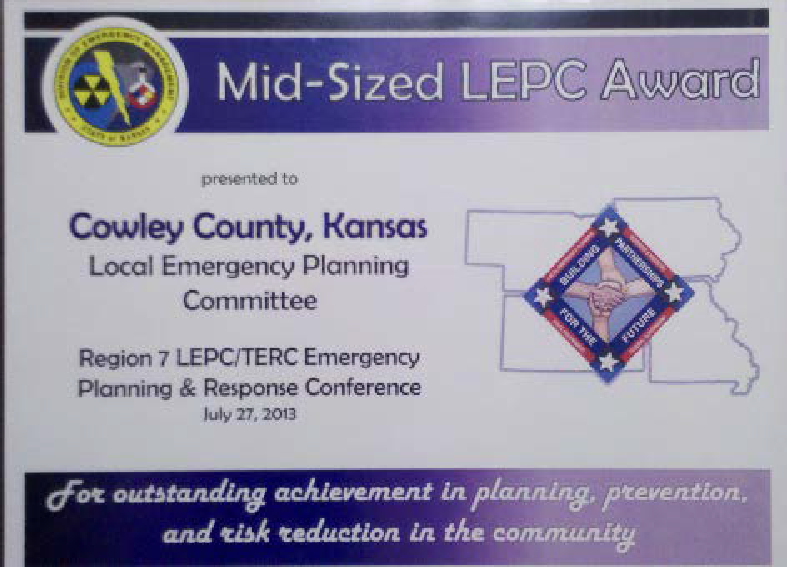 Recognize achievement
Causes people to strive for more achievements
Nominate members for awards within their own organization or societies
Provides visibility to facilities within their own corporate structure
Page 12
5/22/2018
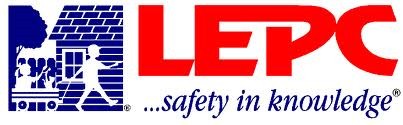 Hold Productive Meetings:
Annual Meeting to review plan
Meeting at Tier II deadline
Regular but flexible meetings
Guest Speakers
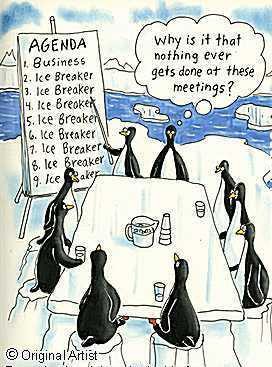 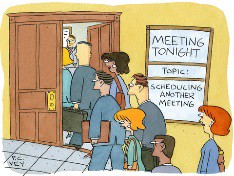 Page 13
5/22/2018
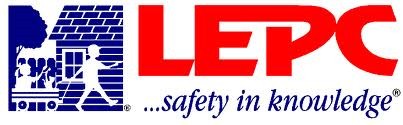 Conduct emergency response review after incident
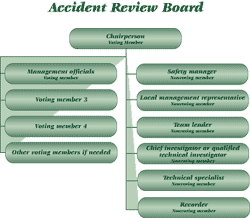 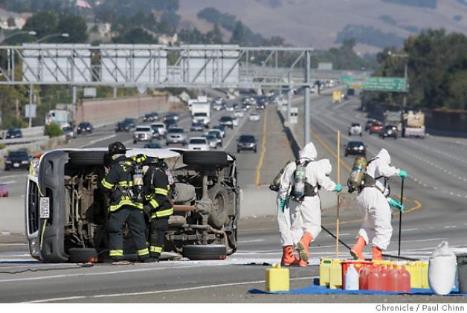 Page 14
5/22/2018
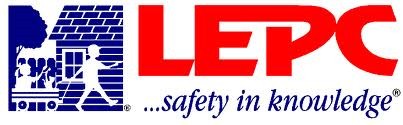 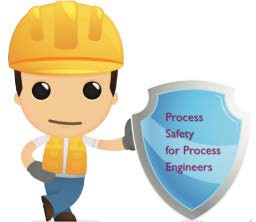 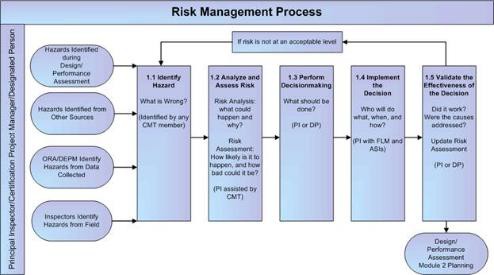 Conduct facility process reviews
Page 15
5/22/2018
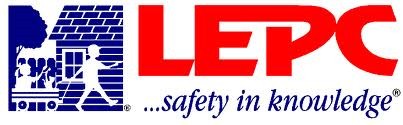 Hold meetings at facilities within the community
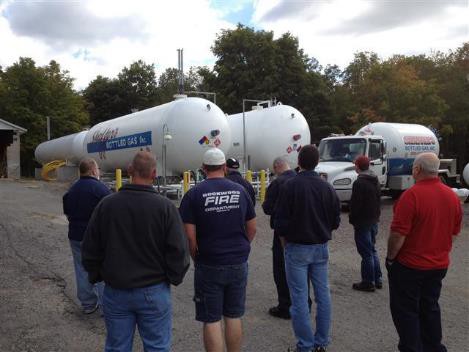 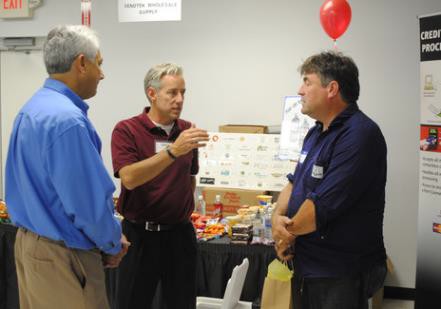 Page 16
5/22/2018
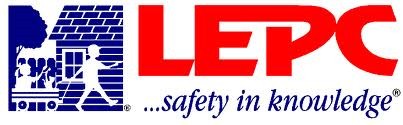 Involve all members in exercises, especially table-top exercises
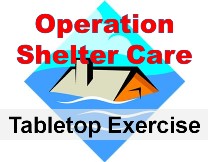 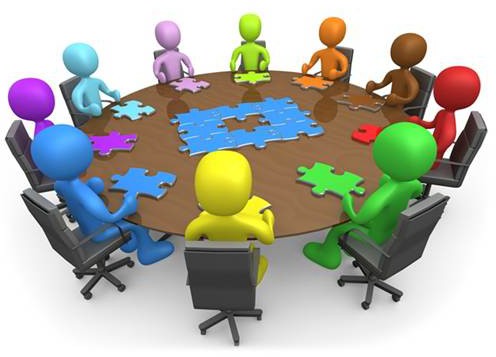 Page 17
5/22/2018
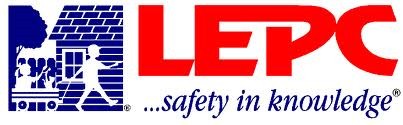 Some simple things to remember for your LEPC:
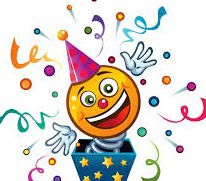 More assistance 	leads to more 	compliance
LEPCs don’t like surprises
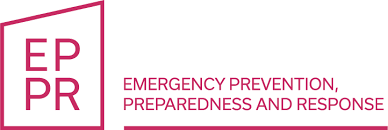 Prevention can be
born out of preparedness
A well-rounded LEPC equals compromise and good community relations
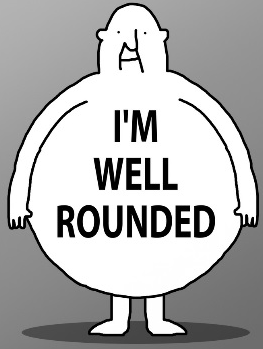 Page 18
5/22/2018
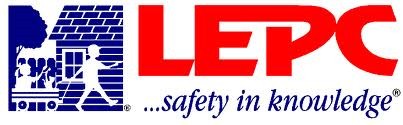 Some simple things to remember for your LEPC:
Help can come from unexpected places
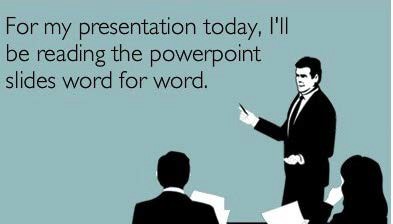 It’s all in the presentation!!
The commitment is there, it’s the time that’s needed
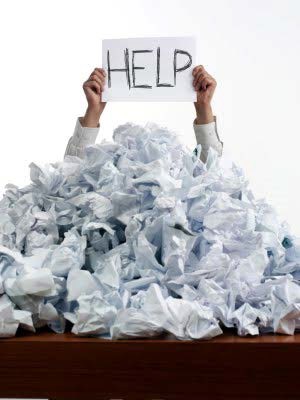 Information should
not be a paper
burden
Page 19
5/22/2018
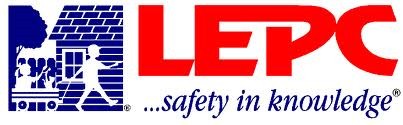 Some simple things to remember for your LEPC:
Get the most out of the data collected
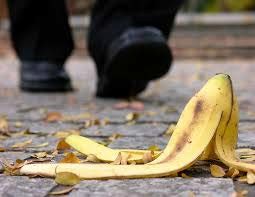 All companies must
be aware of accidents waiting to
happen
Yes, it is an unfunded mandate, but…
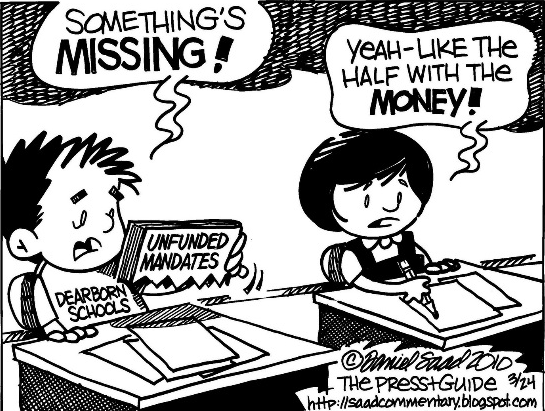 Integrated planning at all
levels can overcome obstacles
Page 20
5/22/2018
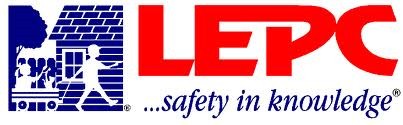 Some simple things to remember for your LEPC:
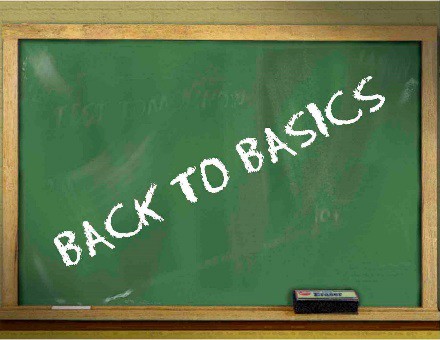 Constantly go back
to the basics
Facilities are partners, not targets
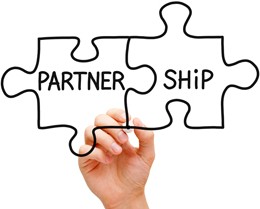 It’s Not Over when 	the Plan is Written
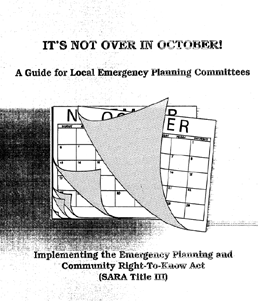 Integrate Tier 2 info with other data
Page 21
5/22/2018
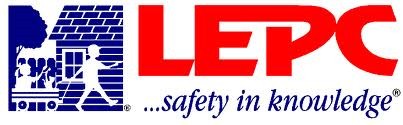 Some simple things to remember for your LEPC:
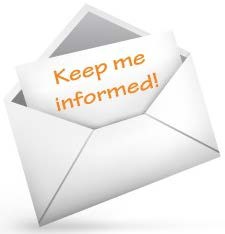 LEPC support all- 	hazard planning
Industry and emergency responders must be informed and involved
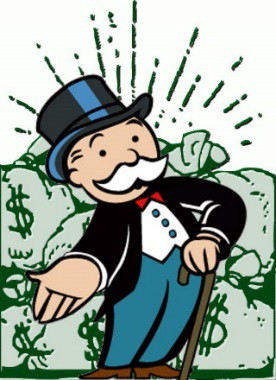 Money Isn’t
Everything
Develop partnership with
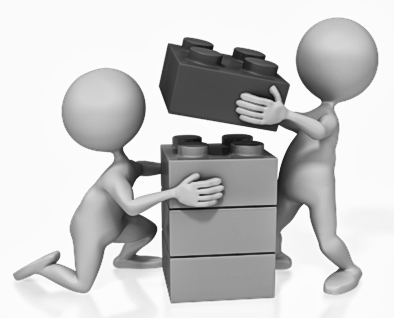 neighbors
5/22/2018
Page 22
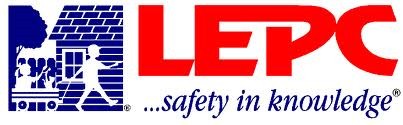 Some simple things to remember for your LEPC:
Outreach is a continuous process
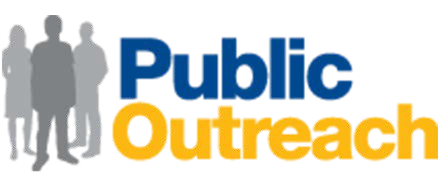 Membership Should be Inclusive
Success involves commitment, patience, and persistence
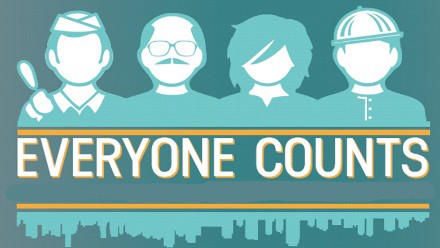 LEPC role can go
beyond planning
Page 23
5/22/2018
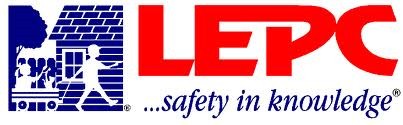 Some simple things to remember for your LEPC:
Remove Hindrances
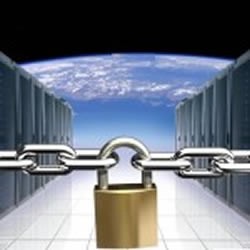 Keep linked with 	other programs
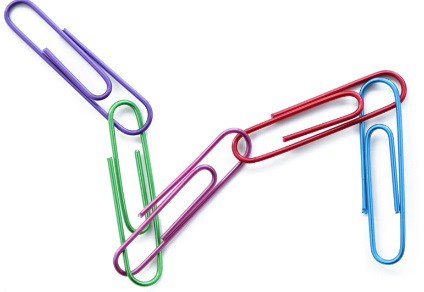 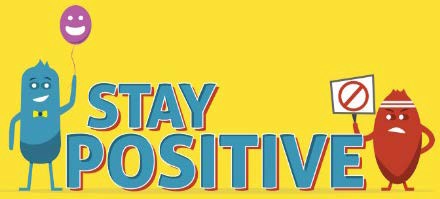 •
Stay Positive !
5/22/2018
Page 24